L’ENSEIGNEMENT COMMUN HISTOIRE ET GEOGRAPHIE


Terminale générale


					IA-IPR d’histoire-géographie
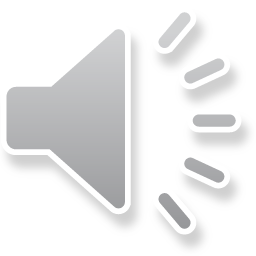 L’histoire et la géographie en classe de Terminale :
Une dernière année de lycée pour acquérir des connaissances et des compétences  pour comprendre et agir 

Deux  disciplines complémentaires qui disposent du même volume horaire annuel et du même nombre de thèmes chacune.



Un enseignement qui construit des capacités et des méthodes dont l’apprentissage, organisé de manière progressive, est indissociable de l’acquisition des connaissances.
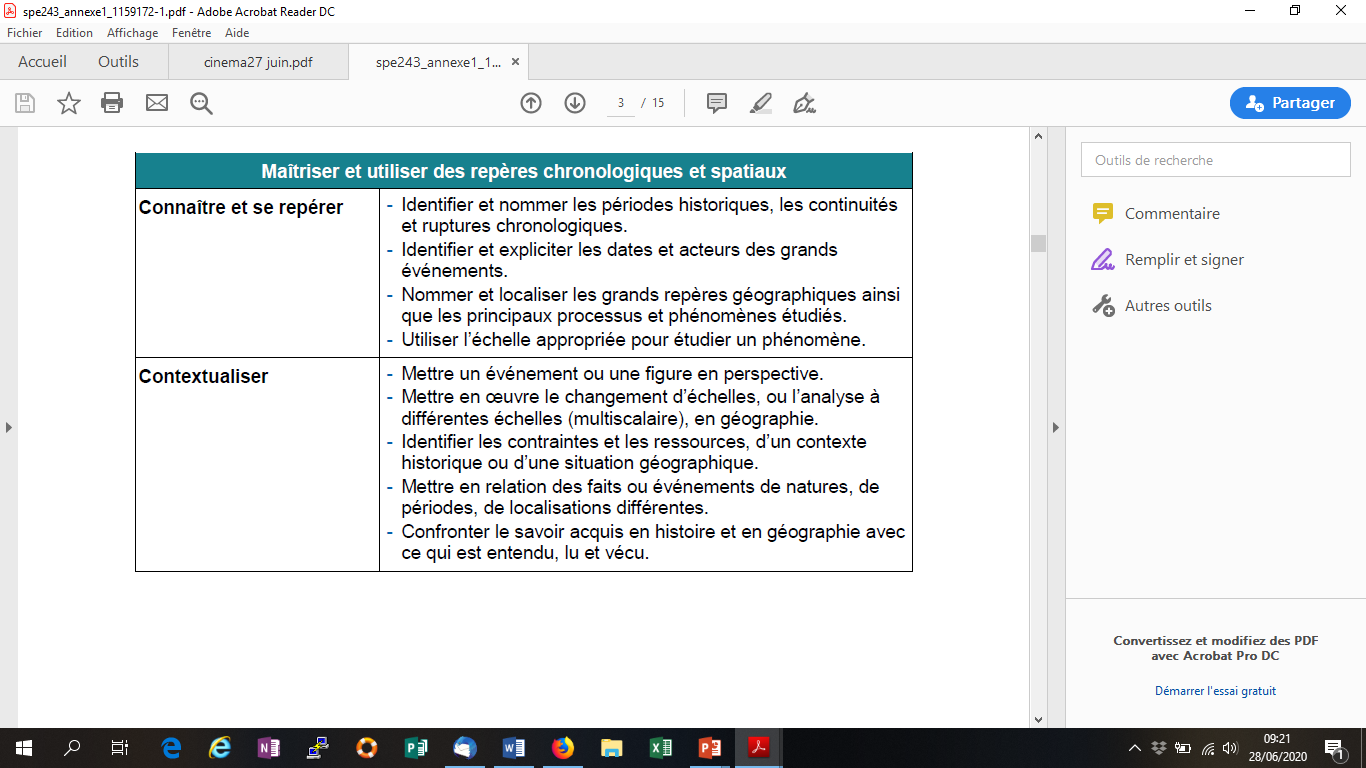 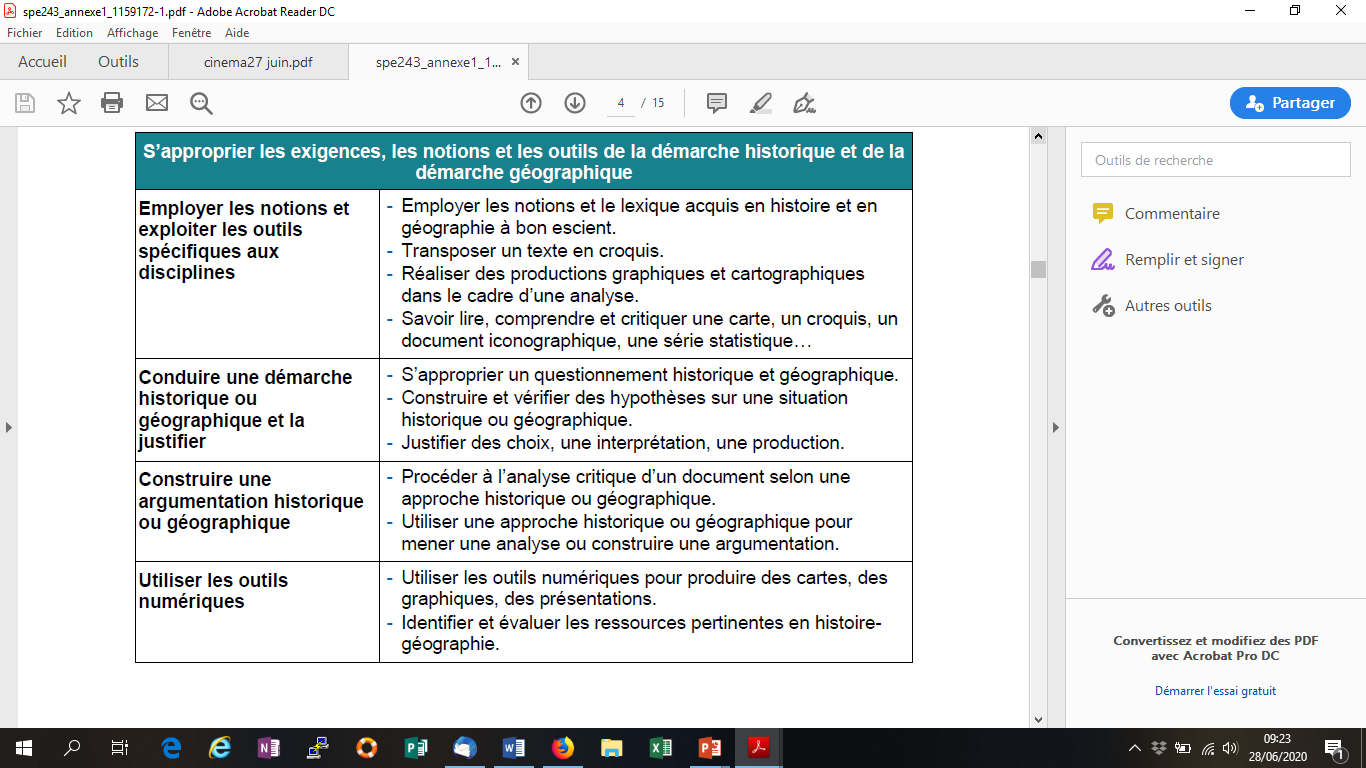 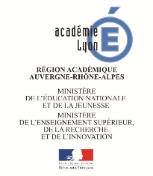 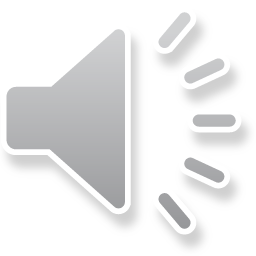 En histoire
Finalités 

une réflexion sur le temps 
une réflexion sur les sources 
-  une initiation au raisonnement historique 
-  l’aptitude à replacer les actions humaines et les faits dans leur contexte et dans leur époque ; 
-  une contribution au  développement de la responsabilité et de la formation civique des élèves; 
le développement de la culture générale des élèves. 


Un programme chronologique et structurant 
Le programme de la classe terminale élargit la dimension internationale. À partir de la crise des années 1930, il interroge le jeu des puissances et l’évolution des sociétés jusqu’à nos jours.


Des thèmes associant le récit historique et des « points de passage et d’ouverture »  Les « points de passage et d’ouverture » confèrent à l’histoire sa dimension concrète.
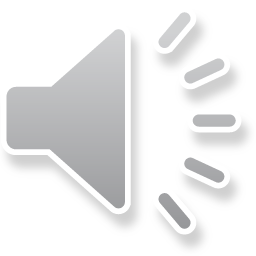 3
En histoire
4 thèmes :
Enjeu fort du programme : l’articulation entre les relations entre les puissances et les différents modèles politiques

Une place accordée à l’histoire du temps présent

Histoire de France/histoire mondiale.

Pour plus de développement, consulter le diaporama réalisé par Mme Françoise 
JANIER DUBRY (inspectrice générale de l’éducation, du sport et de la recherche) :
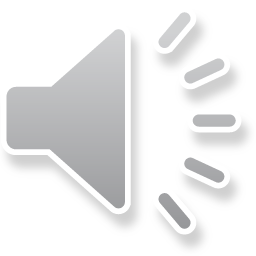 https://nextcloud.ac-lyon.fr/index.php/s/6kaCN84F2AfomjF
4
Rappeler les éléments concernant  la  période 1914-1945 travaillés lors de leur scolarité en collège (propositions de M. Grégory Besset)
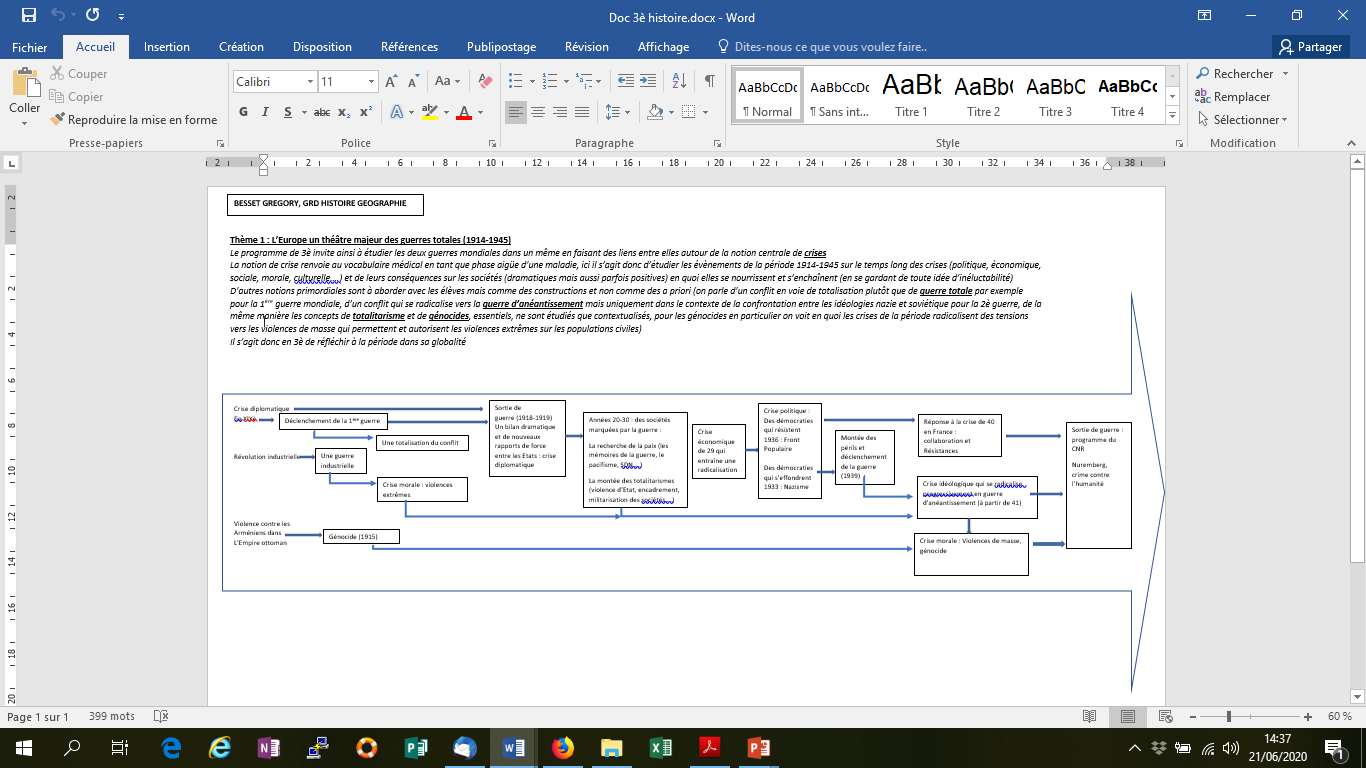 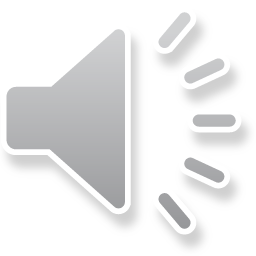 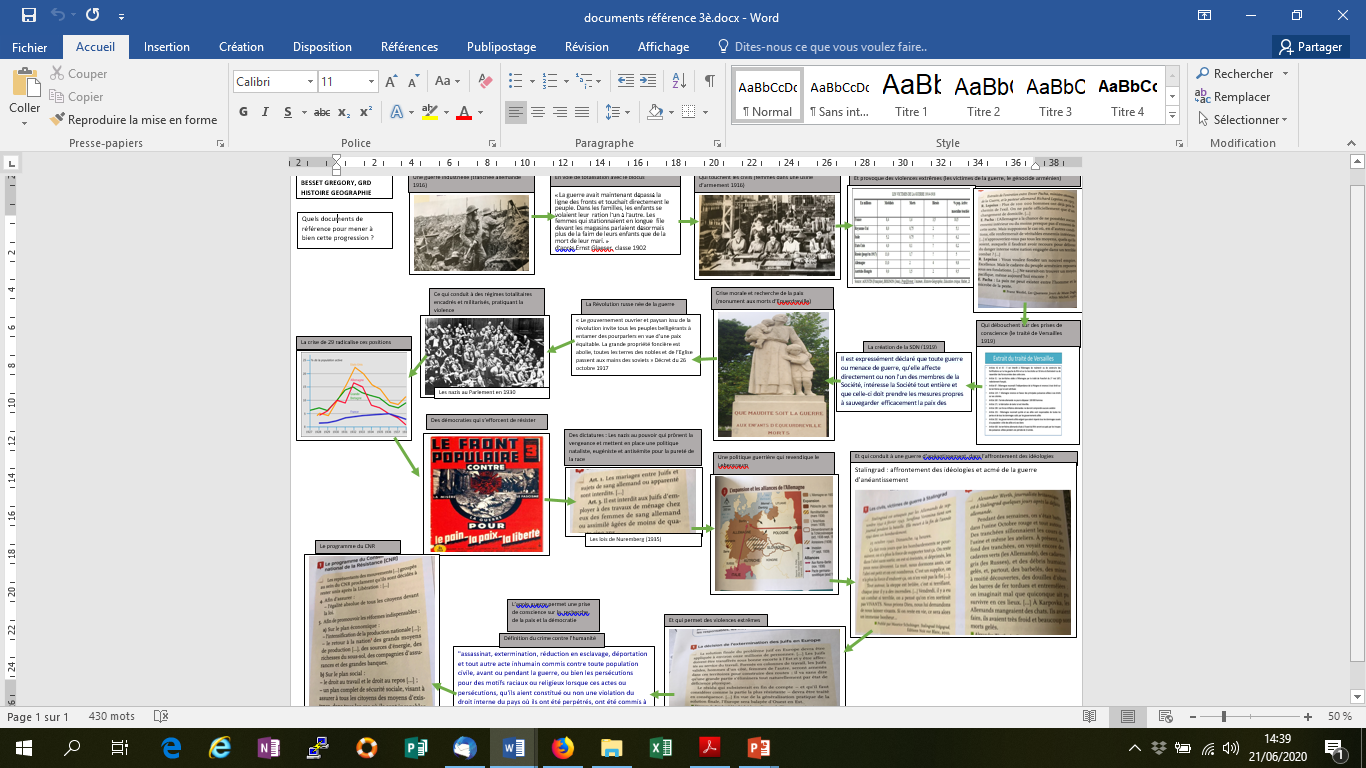 Pour accéder à ces ressources, cliquez sur :
https://nextcloud.ac-lyon.fr/index.php/s/7Q7KkMnw45LCdSo
5
- Activer ou réactiver des points du programme de Première pour faciliter l’articulation entre la Première et la Terminale (capsules vidéo et boîtes à outils pour les élèves proposées par Emilie Perrin)
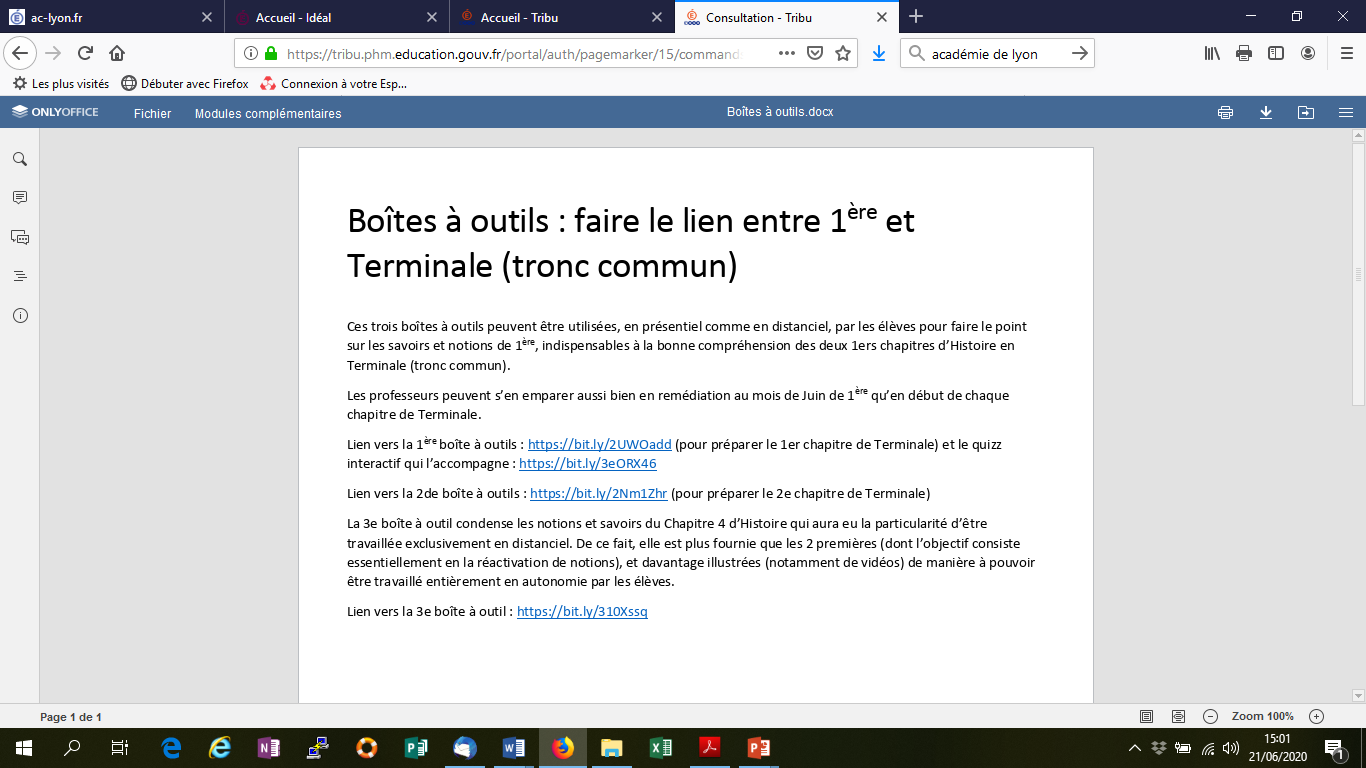 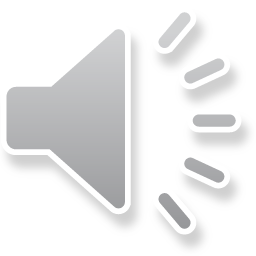 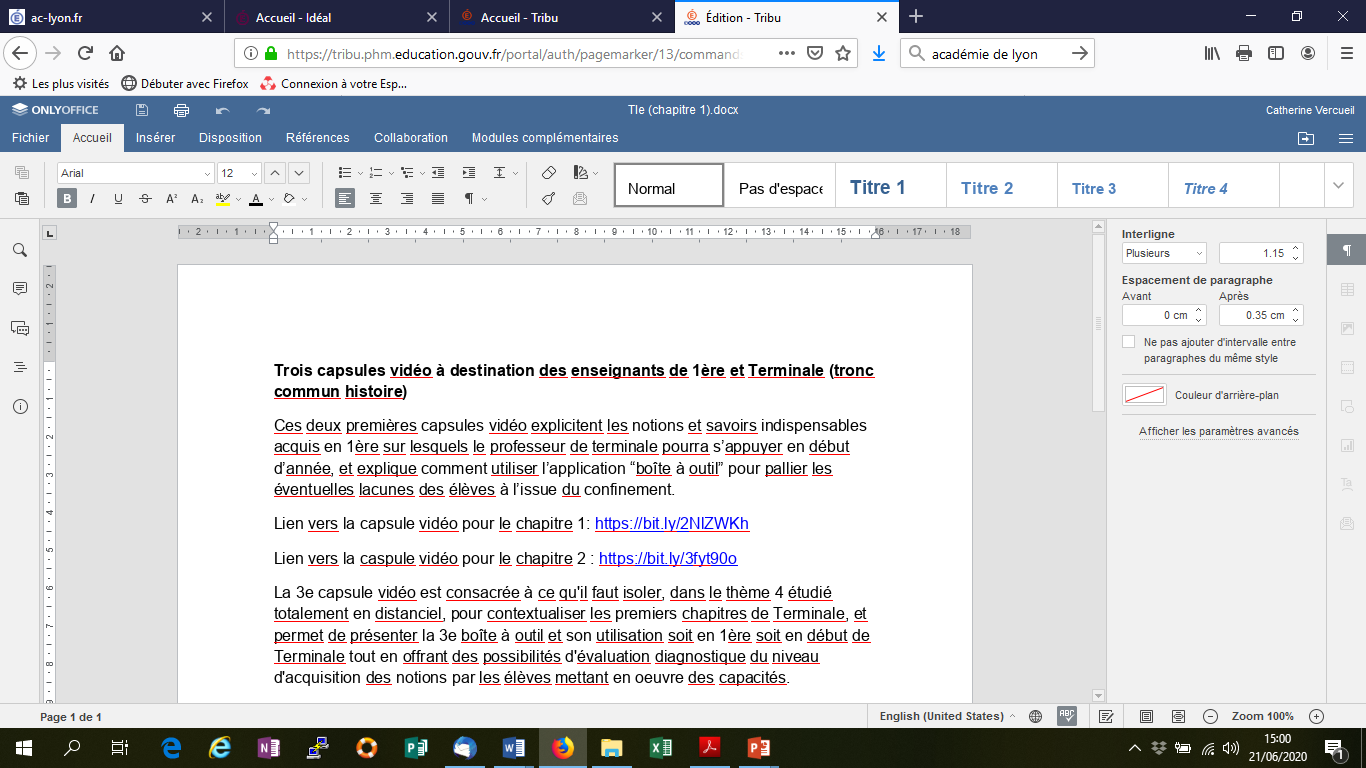 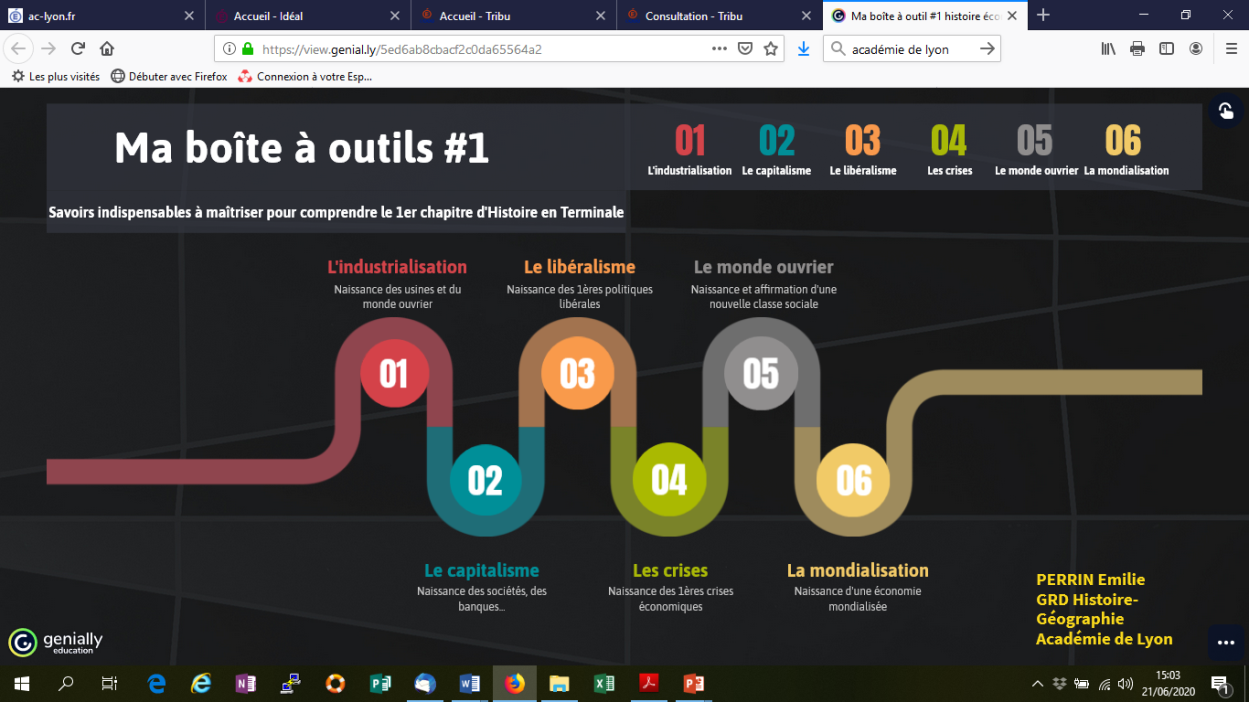 .
Pour accéder à ces ressources cliquez sur :

https://nextcloud.ac-lyon.fr/index.php/s/KqZjSx5zA5G5jRP
6
- Traiter les deux premiers chapitres du thème 1 de Terminale dans cette période particulière de reprise à la rentrée 2020 (fiches de séquences pour les chapitres 1 et 2 et fiches documentaires sur les trois régimes totalitaires, proposées par David Malossane)
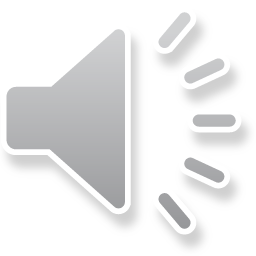 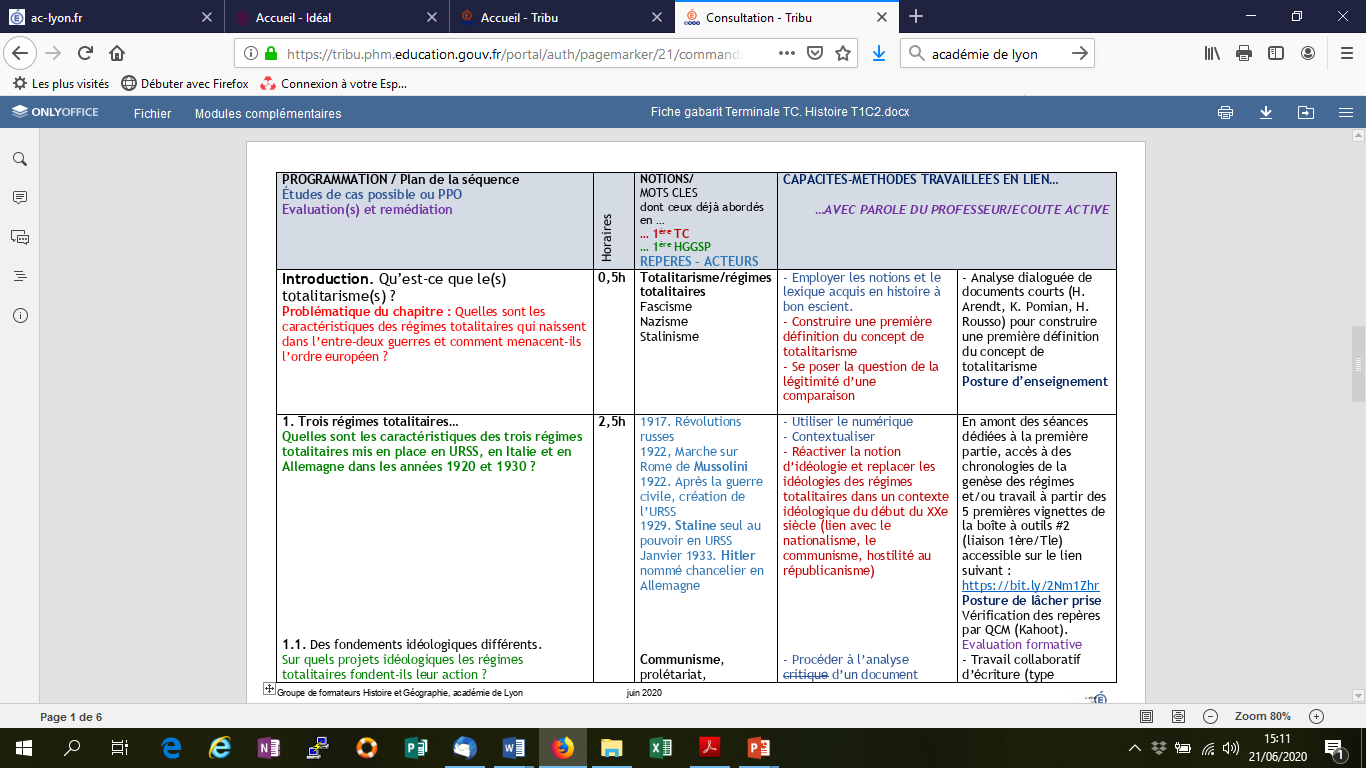 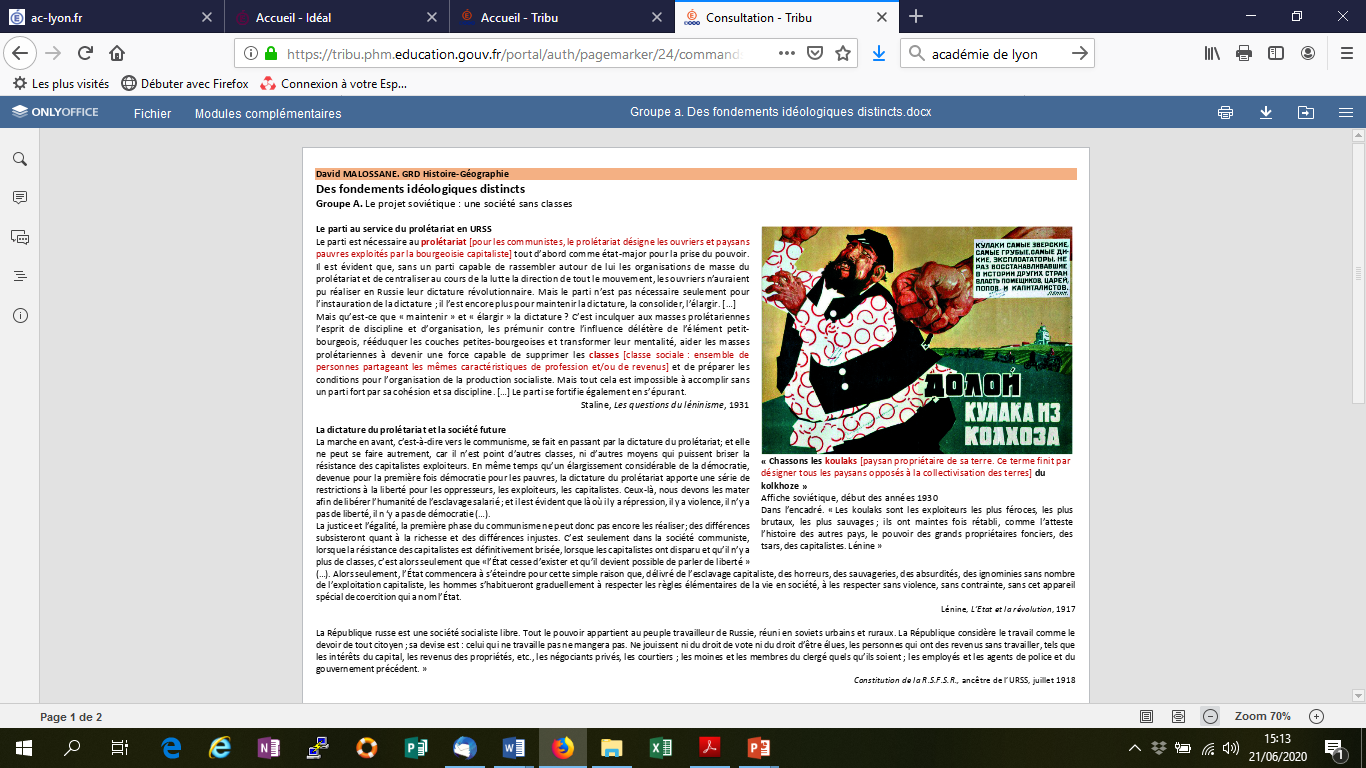 Pour accéder à ces ressources cliquez sur :
https://nextcloud.ac-lyon.fr/index.php/s/P7jtFZSXAj6jpDE
7